Порядок проведения заседания профсоюзного комитета, в том числе в условиях эпидемиологических ограничений
Лейканд Сергей Валерьевич, начальник отдела организационно-профсоюзной работы аппарата Профсоюза
Регламентация деятельности профсоюзного комитета
Определение секретаря заседаний (избрание на каждом заседании или возложение обязанностей на постоянной основе);
Определение вопросов, которые могут быть решены единолично председателем профсоюзной организации (в рабочем порядке);
Особенности проведения заочного голосования (форма бюллетеня, определение рабочих органов и т. д.);
Особенности проведения в видеорежиме.
Планирование работы профкома
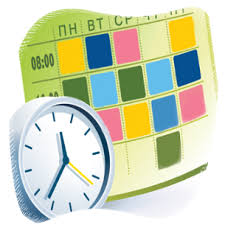 планирование работы на полугодие или год
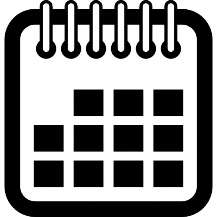 периодичность заседаний – не реже, чем раз в три месяца;
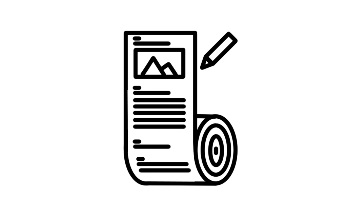 регулярные вопросы (прием в члены Профсоюза, материальная помощь, награждение, планы работы, даты проведений заседаний и т.п.)
обсуждение деятельности по направлениям работы, отчет работодателей, «лучшие практики», включение в повестку вопросов, связанных с финансированием мероприятий
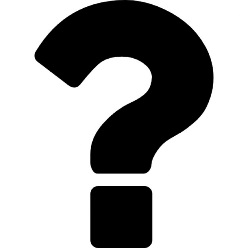 КОМИССИИ ПРОФСОЮЗНОГО КОМИТЕТА
Могут быть как постоянные, так и временные, постоянно действующие  комиссии работают, как правило, весь период полномочий профкома. Временные комиссии создаются для решения какой-то текущей задачи. Это может быть подготовка к конференции, проведению переговоров, ревизии; 
Количество комиссий, направления их работы, порядок формирования определяет профсоюзный комитет;
Действуют на основании положений, утверждаемых профсоюзным комитетом;
Возглавляются одним из членов профсоюзного комитета;
В состав комиссий могут входить профсоюзные активисты, не являющиеся членами профкома;
Примеры комиссий: по организационно-профсоюзной работе, по вопросам социально-экономической защиты членов Профсоюза, по правовой работе, по информационной работе, по культурно-массовой работе, по спортивно-оздоровительной работе, по жилищным вопросам.
Наименование вышестоящей профсоюзной организации
Наименование профсоюзной организации
Профсоюзный комитет
 
П Р О Т О К О Л   №____
 
00.00.0000                                                                                      г._____________ 
 
Место проведения (адрес):________ 
Время проведения: _________ 
 
Избрано: ___ членов профкома
Присутствовало: ______ членов профкома
Фамилии, инициалы каждого в алфавитном порядке, если количество присутствующих более десяти, указать: список на ___ л. прилагается. 
 В соответствии с пунктом ___ статьи ___ Устава профсоюзной организации заседание профкома правомочно, если в нем участвует более половины избранных в его состав членов. 
 Заседание правомочно, кворум имеется. 
 Приглашенные: (Фамилии, инициалы, должность каждого в алфавитном порядке, если количество присутствующих более десяти, указать: список на ___ л. прилагается).  
 ПОВЕСТКА ДНЯ: 
(Состоит из перечисления вопросов, которые обсуждаются на заседании, наименование вопроса формулируется с предлога «О» или «Об»). 
 1.  (наименование вопроса, без указания докладчика). 
 1. СЛУШАЛИ: (фамилия, инициалы, должность докладчика) 
 ВЫСТУПИЛИ:  
 1. (фамилия, инициалы, должность докладчика) 
(краткое содержание выступлений, предложений) 
2.  и т.д.
Примечание: если доклад, информация, сообщение не требуют дополнений и разъяснений или рассматриваются без обсуждения, раздел протокола «Выступили» не оформляется. 
ПОСТАНОВИЛИ:  
Текст постановления включается в протокол или указывается, что на __ л. прилагается. 
ГОЛОСОВАЛИ:  
После голосования постановление принято (при разногласиях в голосовании указывается количество лиц, голосовавших «за» и «против», воздержавшихся). 
  
Председатель профсоюзной                                                                           Расшифровка подписи   
организации (подпись)                                                                                     (инициалы, фамилия) 
 
Секретарь (подпись)                                                                                          Расшифровка подписи  
                                                                                                                                 (инициалы, фамилия)
Постановления, принятые в рабочем порядке
Перечень постановлений, принятых в рабочем порядке с____ по _______
к протоколу № ____ заседания постоянно действующего руководящего коллегиального органа
______________________________________________________
(наименование организации)
Примечание: перечень подшивается в начале протокола.
БЮЛЛЕТЕНЬ заочного голосования 
 по проектам постановлений профсоюзного комитета ППО ООО «Ромашка»
от 20 февраля 2021 г. № 03-01/З-
НЕОБХОДИМО ВЫБРАТЬ ТОЛЬКО ОДИН ИЗ ВОЗМОЖНЫХ ВАРИАНТОВ ГОЛОСОВАНИЯ ПО КАЖДОМУ ПРОЕКТУ ПОСТАНОВЛЕНИЯ!!!
НЕДЕЙСТВИТЕЛЬНЫМ СЧИТАЕТСЯ БЮЛЛЕТЕНЬ:
- неустановленной формы;
- в котором как минимум по одному проекту постановления оставлено более одного варианта решения;
- в котором как минимум по одному проекту постановления не оставлено ни одного варианта решения;
____________________                                 __________________
             Подпись                                                      ФИО, дата
Проведение заседаний в видеорежиме
Только в исключительных случаях при наличии объективных причин, не позволяющих обеспечить присутствие всех или большинства членов профсоюзного комитета в месте проведения заседания;
Видеорежим – одна из форм очного проведения заседания;
Должна быть обеспечена техническая возможность идентификации и контроля доступа, определения их волеизъявления, а также ведение подсчета голосов.
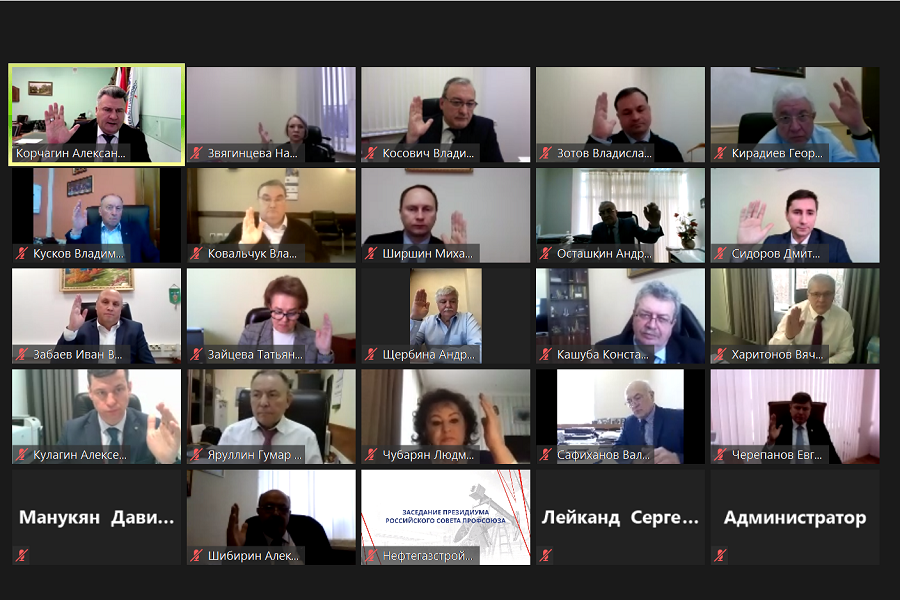 СПАСИБО ЗА ВНИМАНИЕ!
Россия, 119119, г. Москва, Ленинский пр-т, 42
Тел.: +7 495 930-69-74
rogwu@rogwu.ru
www.rogwu.ru